Microcomputers
Microcomputers Review

WORD
POWERPOINT
EXCEL
ACCESS (on another PowerPoint)
Microcomputers
Week 14
April 12, 2010
Microcomputers Review

Word-Create a letter head and type a letter
PowerPoint-Create a PowerPoint
Excel-Create a workbook with two spreadsheets and inserting a chart.
Access-Create 2 tables and 3 reports.
WORD
PAGE LAYOUT
	Margins-letters are 2”TM, 1”SM
	Portrait
	Landscape
FONTS	
	Font type
	Bold
	Italics
	Underline
	Alignment-Center, 
		Left and Right
	All CAPS
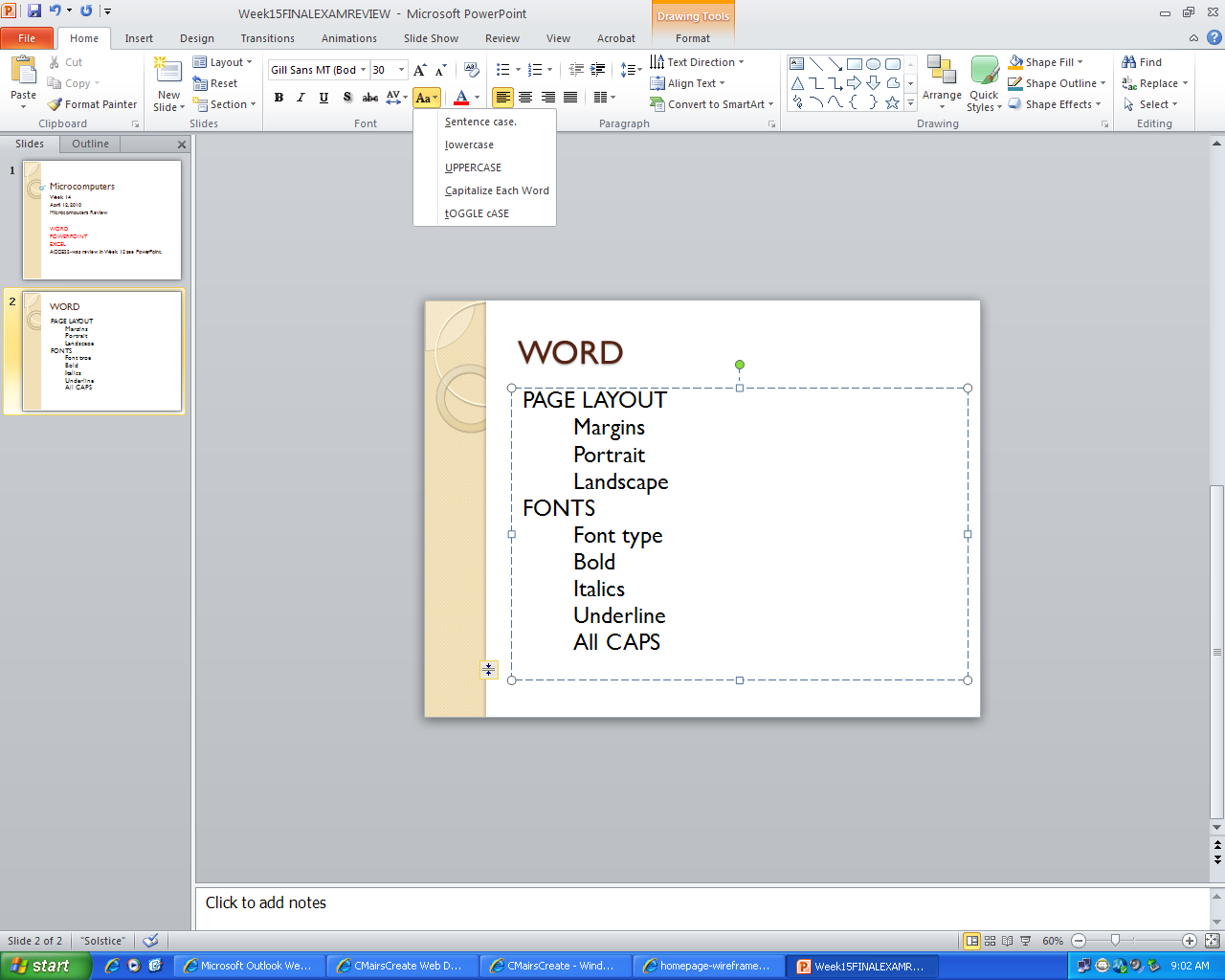 WORD
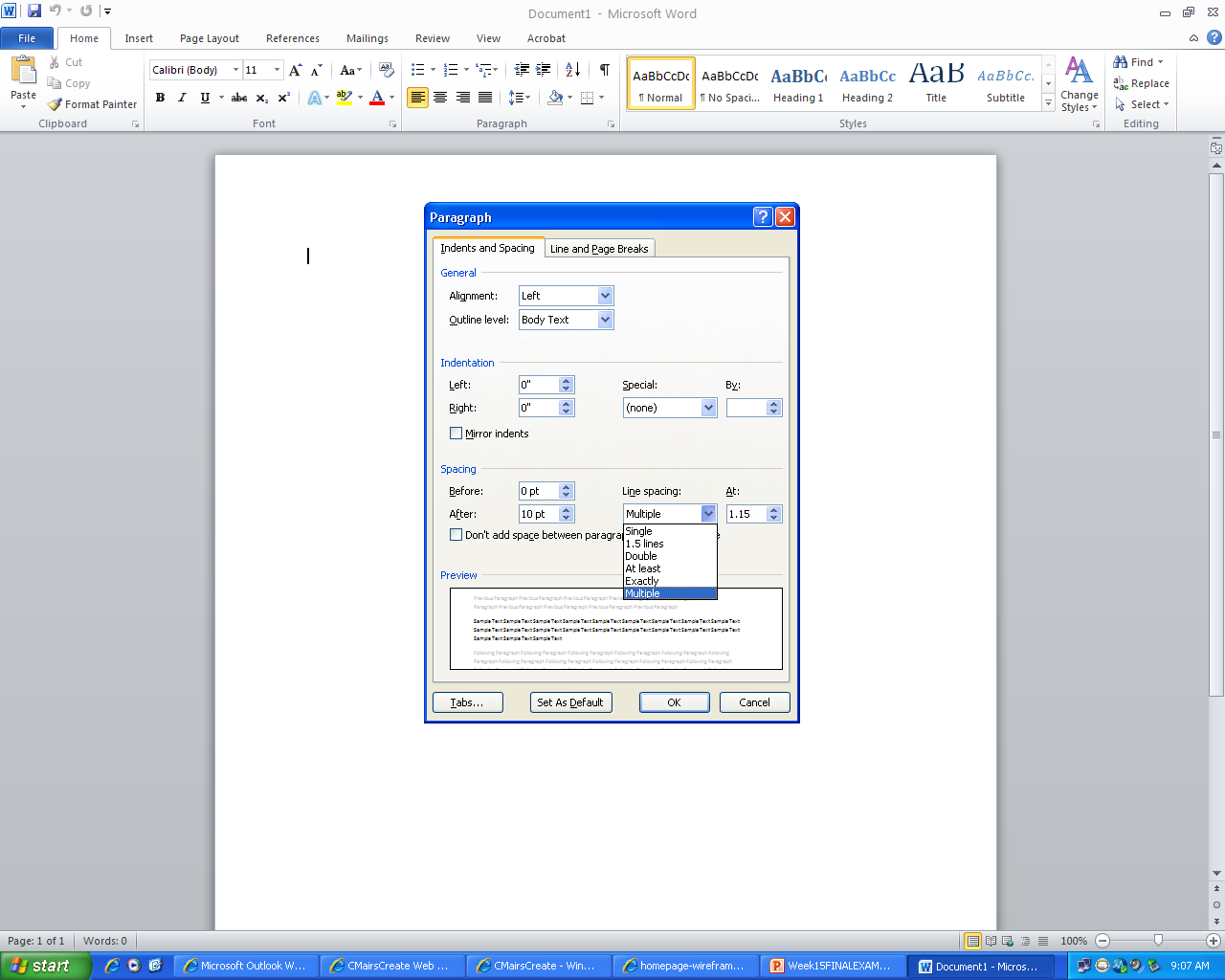 Paragraph Group
	Line spacing
Word
INSERT PAGE BREAK
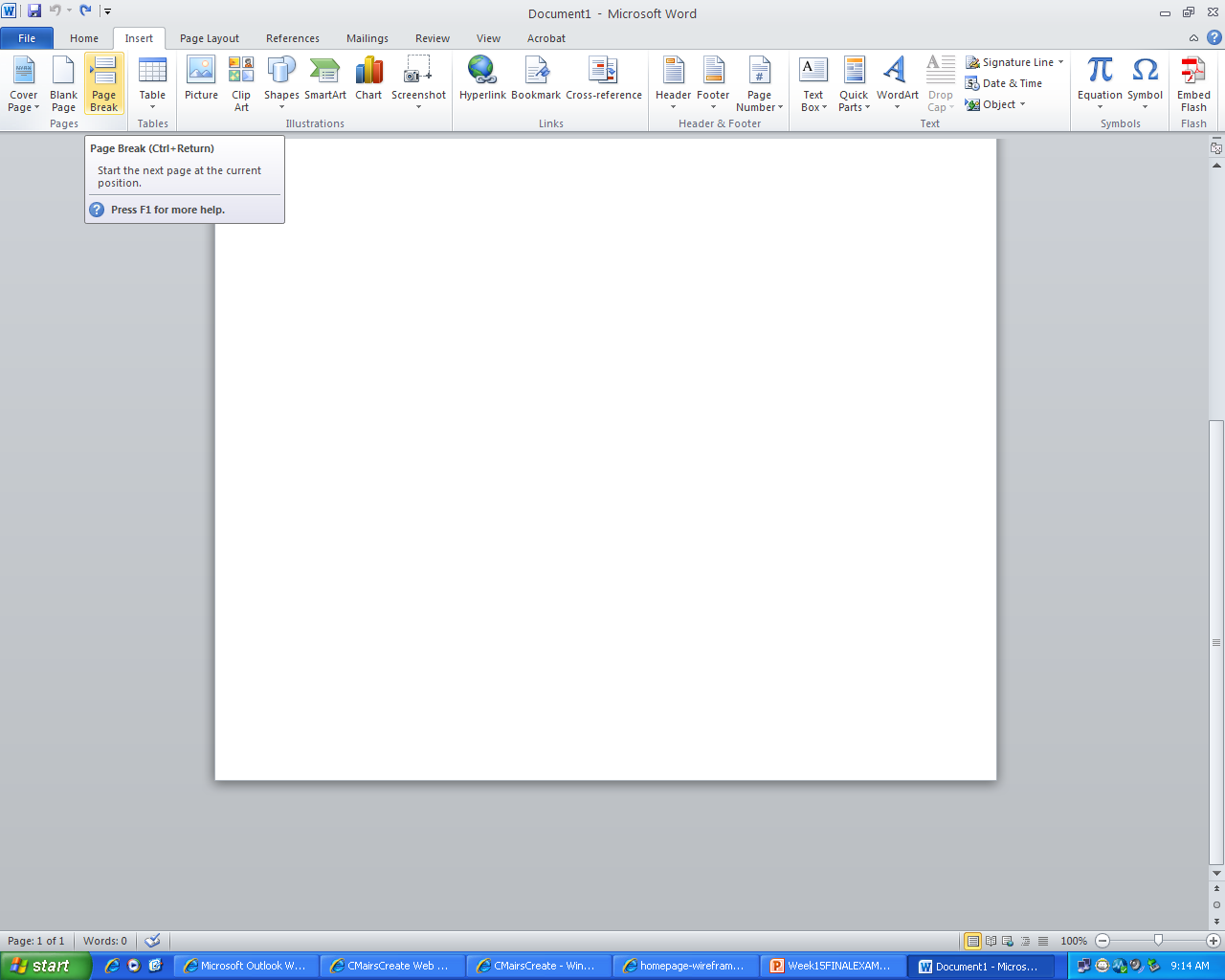 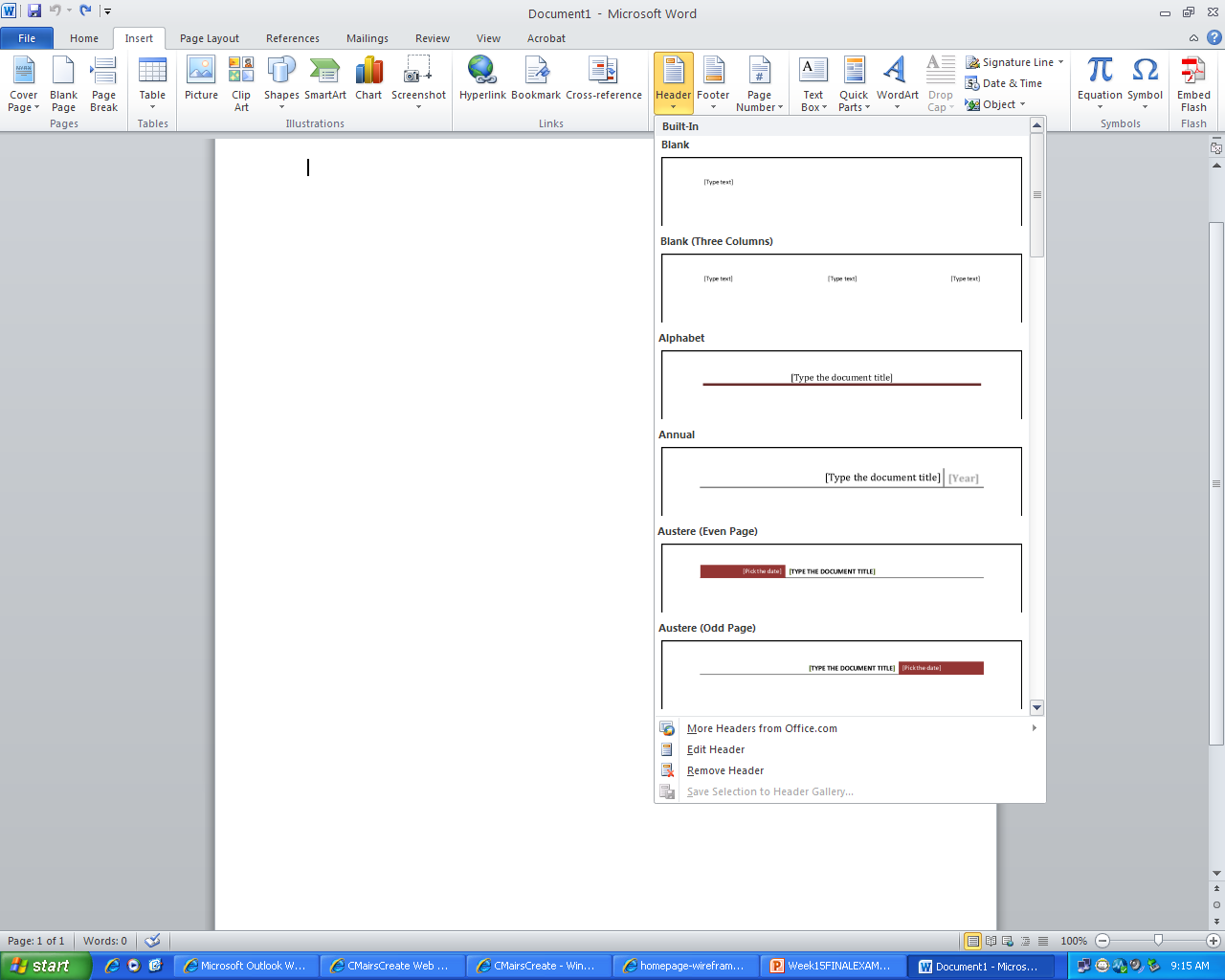 Headers
Letterhead must be in the top two inches of your page.
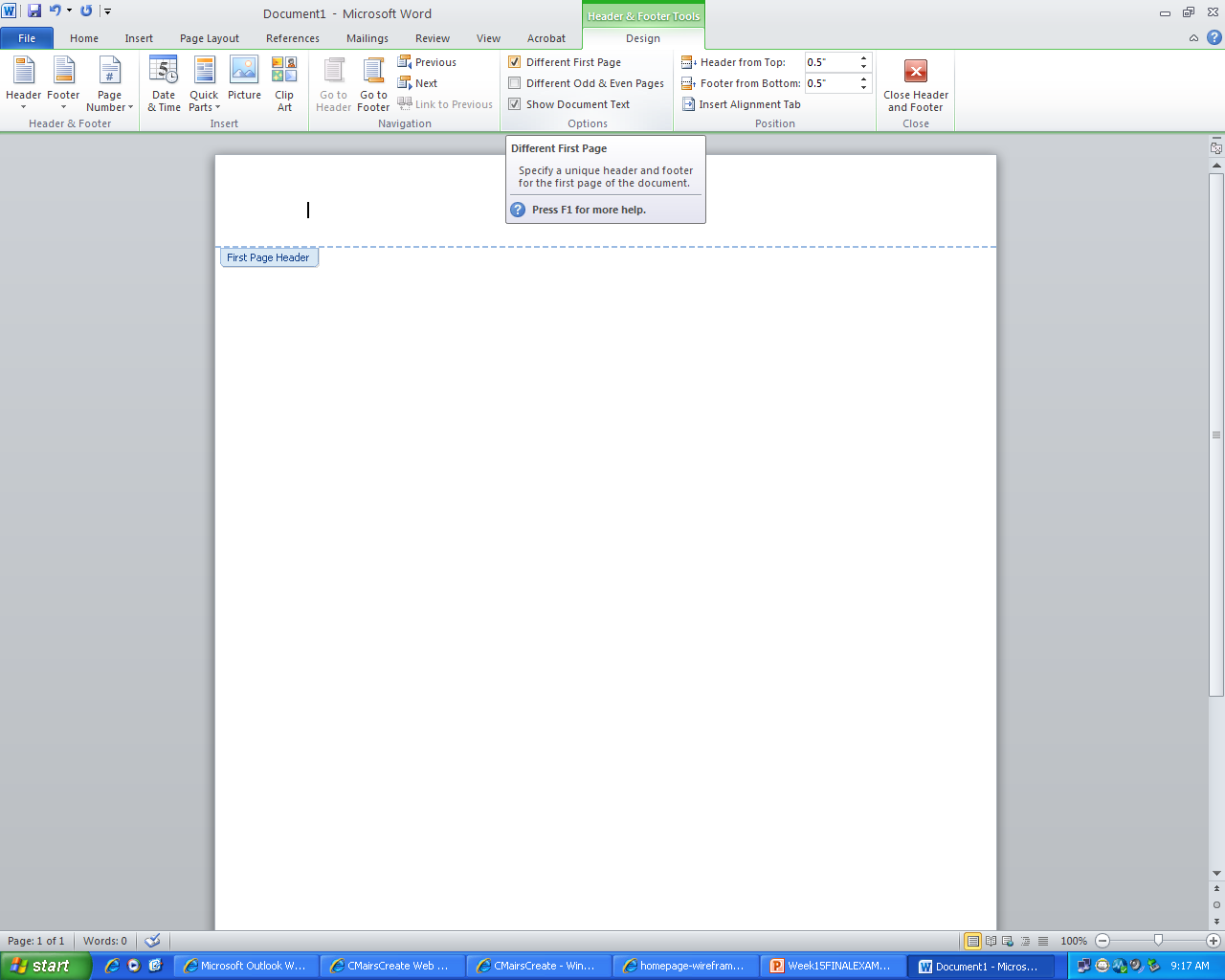 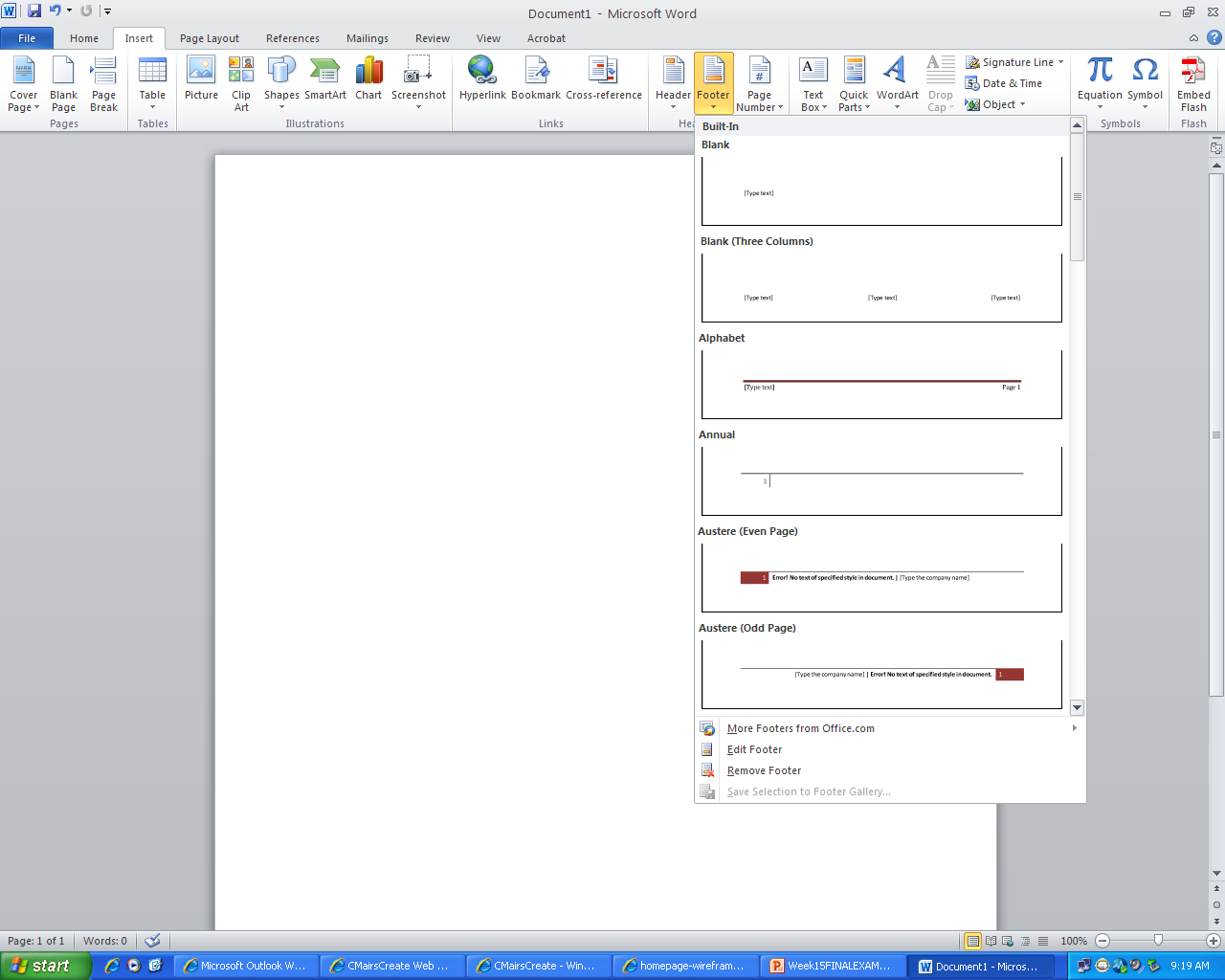 Footers
TYPE A LETTER
The letter is from you. 
You are the manager of the golf course.
Margins are TM 2”, SM and BM 1”
Letter is single spaced, double spaced between paragraphs.
Quadruple spaces are only after date and after sincerely.
Three paragraphs……
Practice for Word
Create a letterhead for a golf business name Dessert Golf Course.
Address: 3600 W. Oakwood 		Milford, New Hampshire 33333
Phone: 555-555-0161
Fax:  555-555-0162
Welcome to the Oakwood Golf Club web site. We are a group of men organized to have fun playing golf. There is a 2012 schedule of events posted on our web site. Please take a look as to what we have planned for this year. You may play in any or all of them. All of our events (exception-Club Championship) are played at full handicap, so it doesn’t matter if you play to a 5 or 25 handicap as the handicap system evens this out. If you don’t have a handicap, simply fill out the information at the bottom of the Membership Application form and enter scores in the computer as you play throughout the year. This will establish a handicap for you.We have club meetings the second Thursday of the month at our clubhouse where our business concerns are addressed. These meetings usually start at 5:30 PM and are typically preceded by a fun event. Refreshments are provided at our meetings.Our season starts with our kick-off meeting on Thursday, March 8th at 6:30 PM at the  Oakwood Clubhouse (3600 W. Oakwood Road). You are welcome to attend. The season ends with a fall banquet that is open to wives/significant others.
If you have any questions, please contact me.
WORD QUESTIONS
How do you insert a cover page?
How do you create a bibliography?
How do you check for spelling?
How do you insert comments?
What is format painter used for?
How do you change text to columns.
How do you create bullets using symbols?
How do you insert an image?
Why would you word wrap an image?
How do you do a mail merge?
WORD QUESTIONS
How do you do a Watermark?
How do color the page?
How do you do a page border?
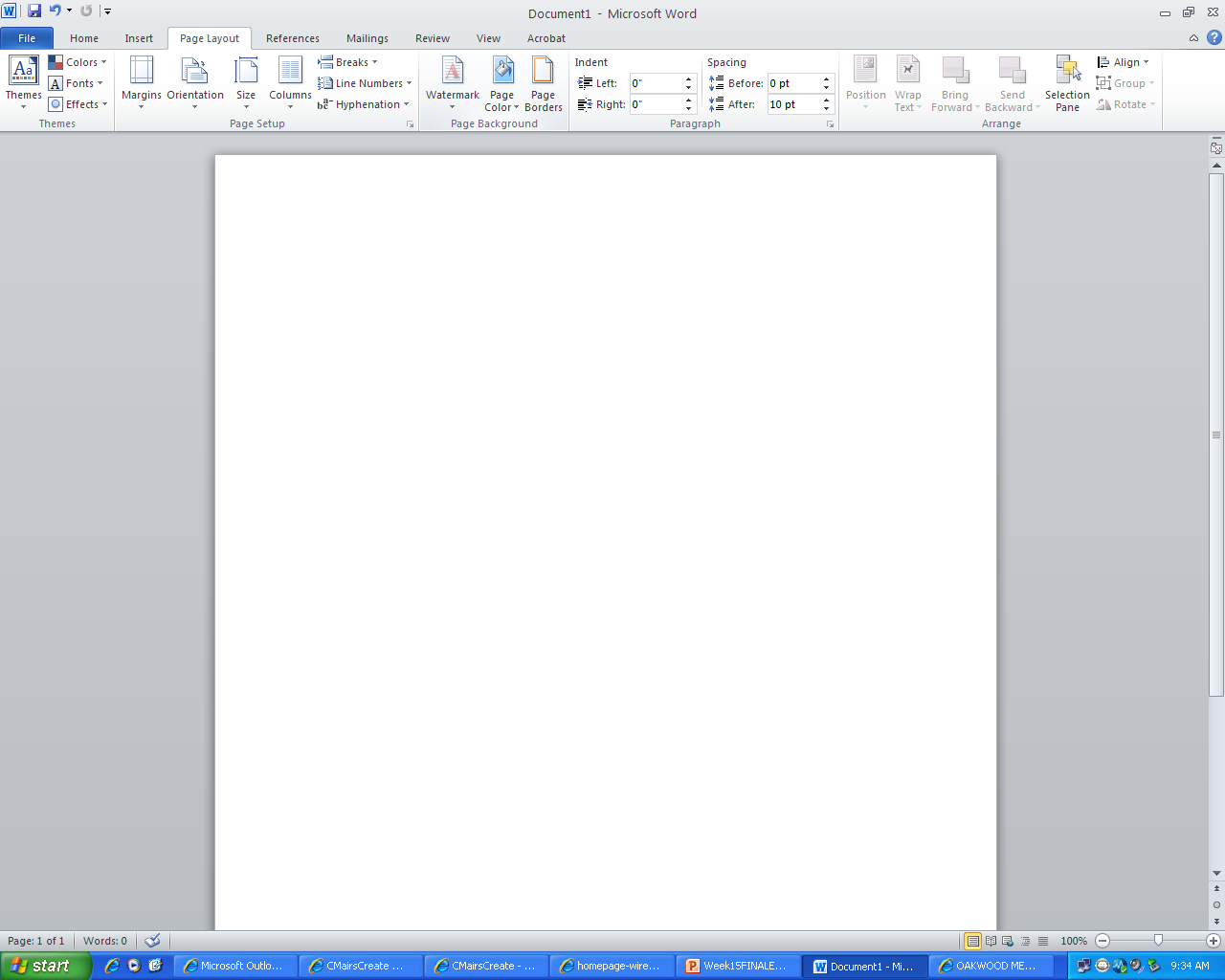 WORD QUESTIONS
How do create a table?
How do you format a table?
Center, format text, date or currency
PowerPoint Review
How to create a PowerPoint using blank Presentation or Wizard.
Create a presentation about the town you grew up in.
	When it was established
	Located near
	What sites to visit while there
	Best times to visit
	Cost to visit sites
	Cost to stay there if you someone was 	to visit.
Must have 5 slides, animations, and transitions.
Decorate it appropriately.
Create a hyperlink to a website that contains information about the place you grew up in.
Questions
How do you animate?
How do you add transitions?
How do you get it to play automatically?
How do design your PowerPoint?
What types of templates are available in PowerPoint.
How do you add sound to have it play automatically, such a music? 
How do you add PowerPoint sounds?
EXCEL
Type data in a workbook using more than one worksheet, coloring and renaming tabs..


Make calculations using formulas such as:
Sum, Average, Minimum, and Maximum
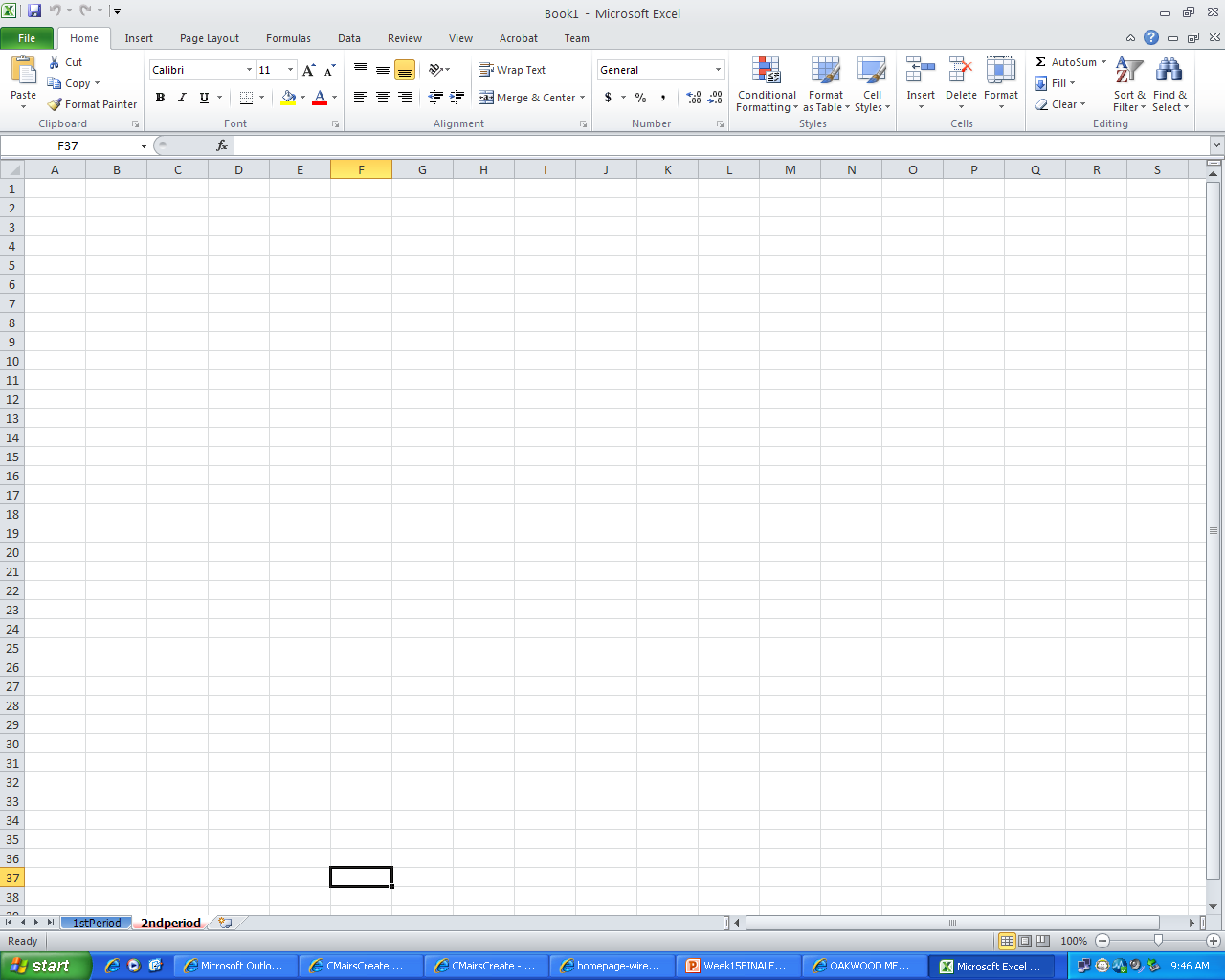 EXCEL
Type grades for students for each test for 1st period on a worksheet in the same workbook called class grades.
Average each students grade.
Average each test grade
Add a title row to the table
Merge cells, center, and call it 1st period Test Grades
Create a chart
EXCEL
Type grades for students for each test for 2nd period on a worksheet in the same workbook called class grades.
Average each students grade.
Average each test grade
Add a title row to the table
Merge cells, center, and call it 2nd period Test Grades
Create a chart
FORMATTING DATA
FORMAT DATE:
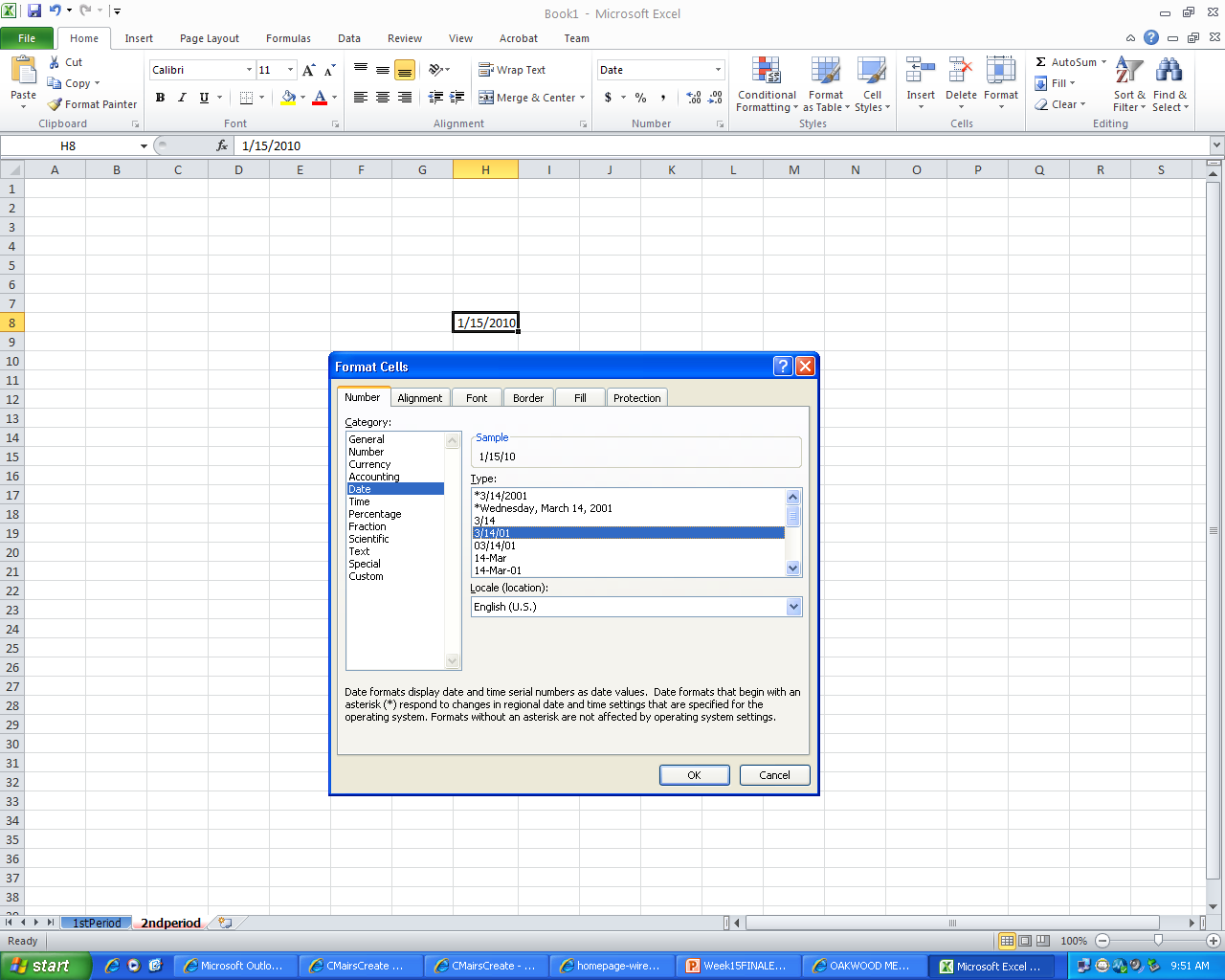 FORMATTING DATA
FORMAT numbers
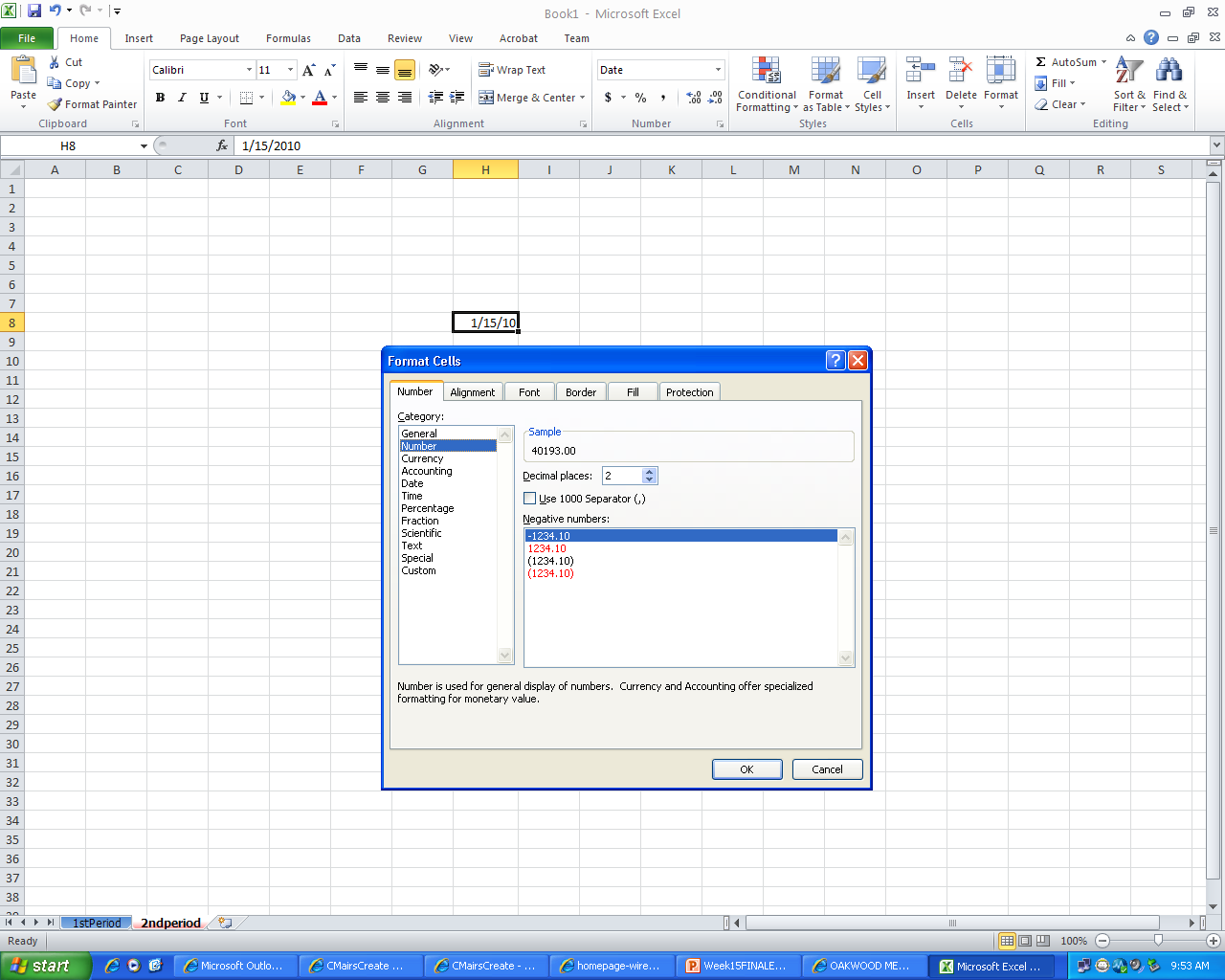 FORMATTING DATA
ALIGNMENT
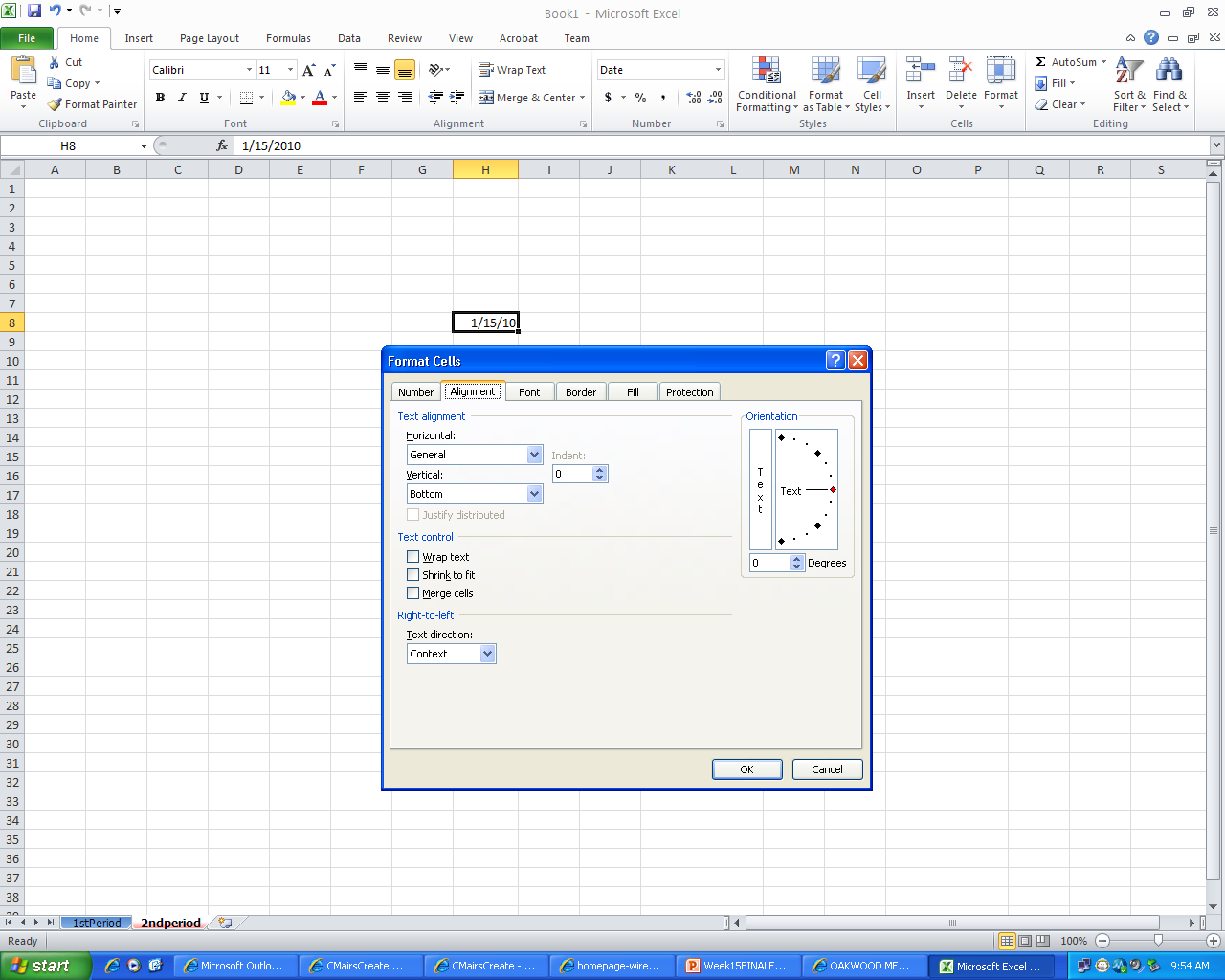 FORMATTING DATA
BORDERS
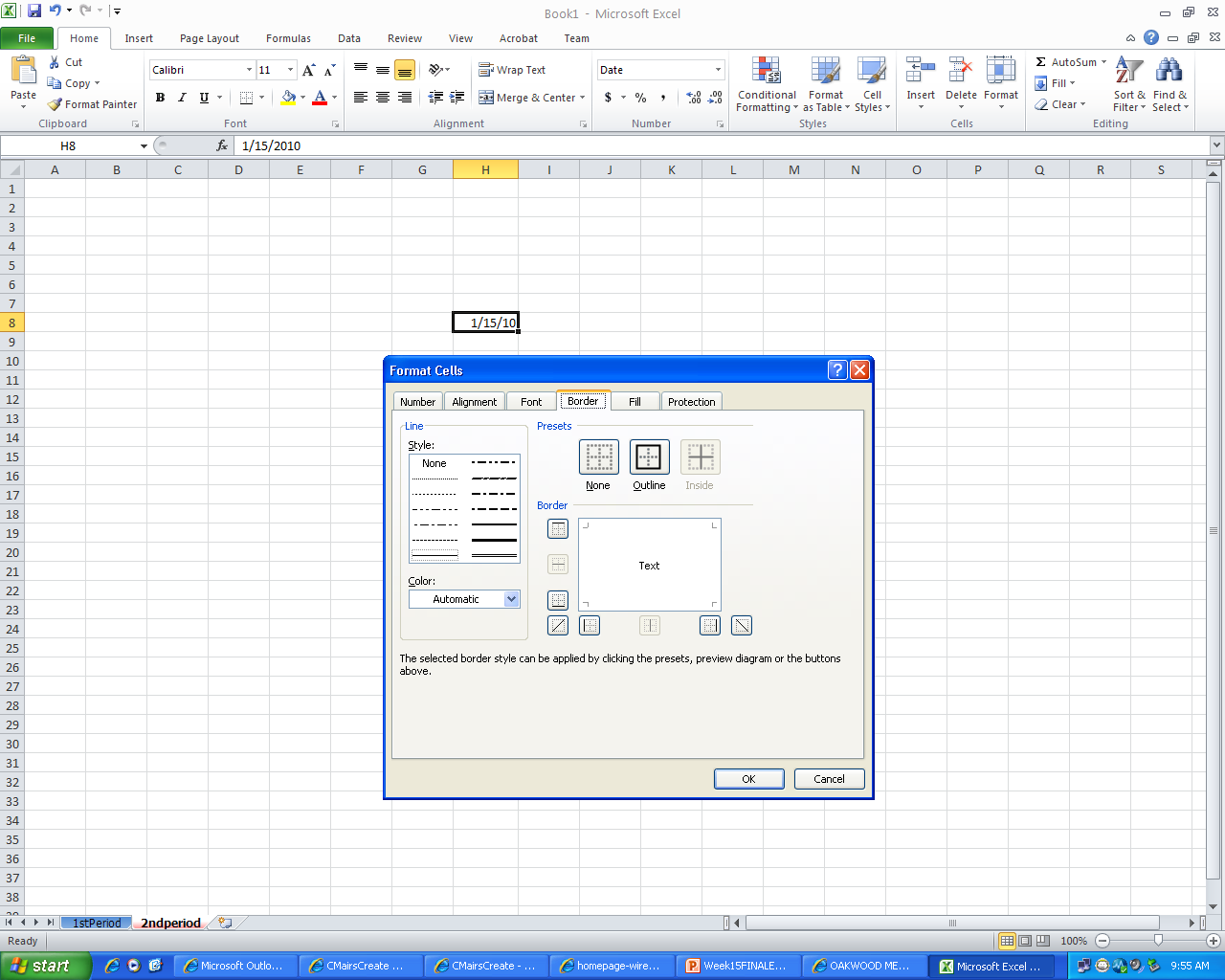 FORMATTING DATA
FILL
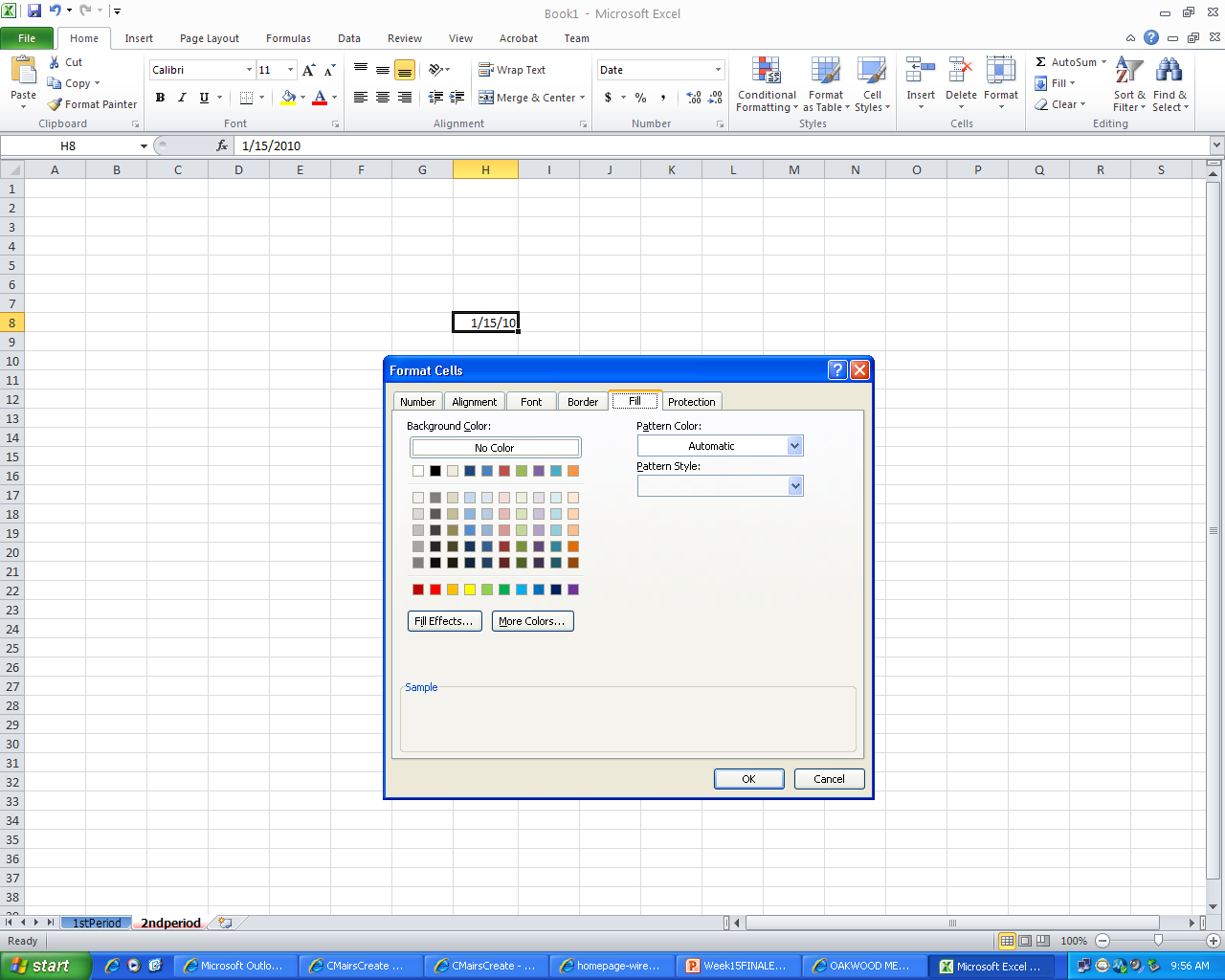 Column and Row Width
On home tab
Autofit Row Height or
Autofit Column Width
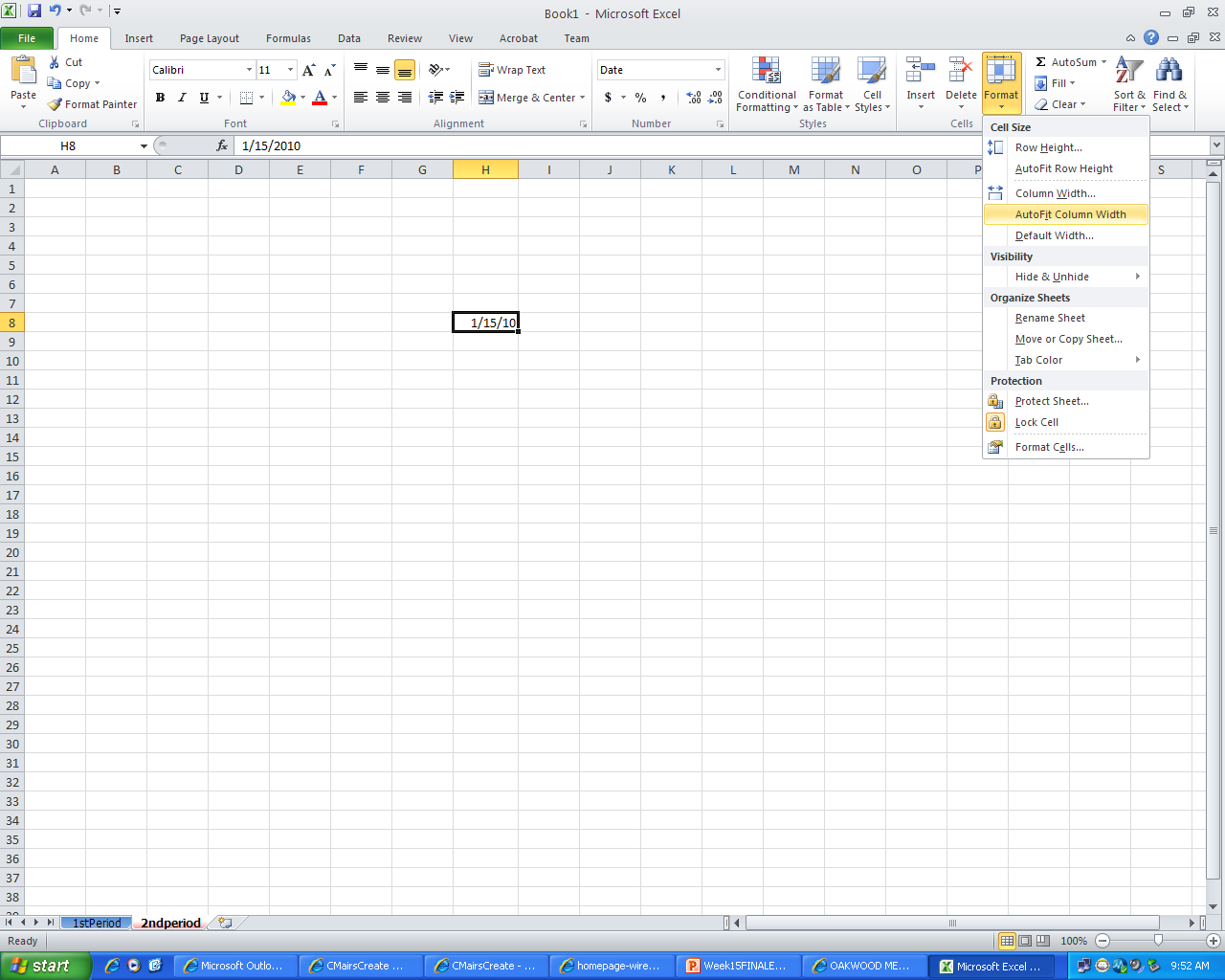 INSERT CHART
Edit chart
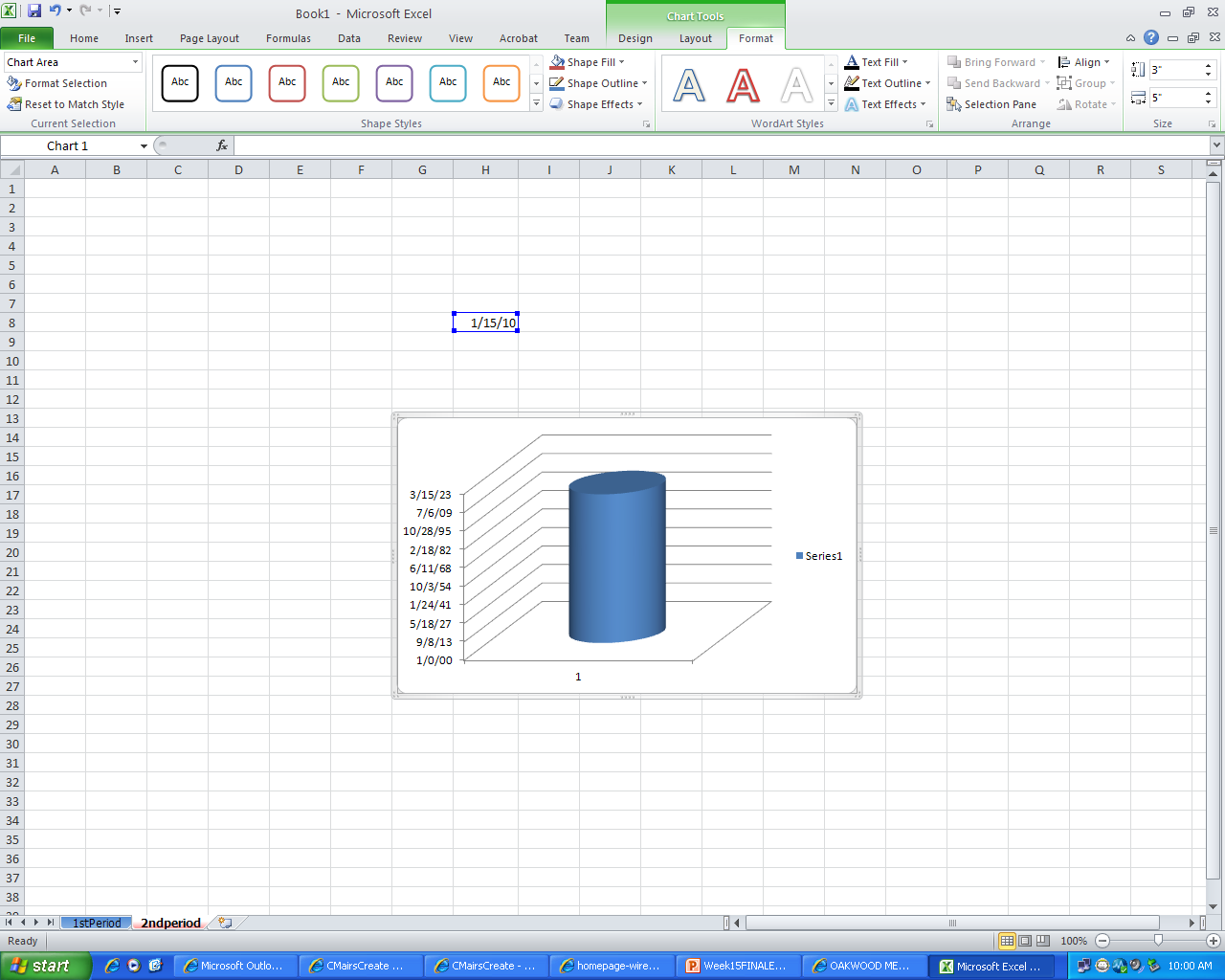 HEADERS AND FOOTERS
Add a header with you name and class in the right hand corner.
Add a footer with page number in center bottom of the page.